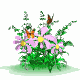 MÔN DẠY: TOÁN
LUYỆN TẬP CHUNG  - TIẾT 43
I- KIỂM TRA BÀI CŨ
Bài 6 (trang 65 )
a)     cho biết: 1< x < 2 ;  x có thể nhận giá trị là số tự nhiên được không?
x có thể nhận giá trị là số thập phân được không? (nêu ví dụ)
b)   Tim 3 giá trị của y là những số thập phân, sao cho:
   0,8 < y < 0,9
I- KIỂM TRA BÀI CŨ
Hãy nêu qui tắc số thập phân bằng nhau:
*Qui tắc: nếu viết thêm chữ số 0 vào bên phải phần thập phân của một số thập phân thi` được một số thập phân bằng nó.
- Ngược lại : nếu bớt đi chữ số 0 ở tận cùng bên phải phần thập phân thi` ta cũng được một số thập phân bằng nó.
LUYỆN TẬP CHUNG
ĐỌC-VIẾT-SO SÁNH SỐ THẬP PHÂN
Bài 1: Viết số thập phân gồm:  	
a)     Bốn đơn vị và tám phần mười:----------------------------------------------
b)    Mười chín đơn vị , sáu phần mươi` và bảy phần trăm :-------------------
c)     không đơn vị , hai trăm linh năm phần nghi`n: ------------------------
d)    Không đơn vị , năm phần trăm: ---------------------------------------------
4,8
                19,67
              0,205
0,05
·  * Hãy nêu cách nhận biết hàng của số thập phân?
LUYỆN TẬP CHUNG
ĐỌC-VIẾT-SO SÁNH SỐ THẬP PHÂN
* Bài 2: Viết dưới dạng số thập phân
0,8                                 2,5                           8,9



   6,92                            5,05                           0,28


    0,009                            0,073                         2,017
LUYỆN TẬP CHUNG
ĐỌC-VIẾT-SO SÁNH SỐ THẬP PHÂN
·  Bài 3: Ti`m 3 giá trị thích hợp của x biết:                                             			0,2 < x < 0,21
Ta phải điền thêm số 0 vào bên phải phần thập phân để có :                                             						0,200 < x < 0,210
Vậy  3 giá trị thích hợp của x là: 
          x = 0,201;  x = 0,202 ; x = 0,203;-----------
LUYỆN TẬP CHUNG
·  Bài 4: Xếp theo thứ tự từ bé đến lớn :                     	96,435  ;  96,453  ;  96,345  ;  96,354
· * Muốn so sánh hai số thập phân ta làm thế nào?
Trả lời: Muốn so sánh hai số thập phân ta có thể làm như sau: 
- So sánh các phần nguyên của hai số đó như so sánh hai số tự nhiên, số thập phân nào có phần nguyên lớn hơn là số lớn hơn.
- Nếu phần nguyên của hai số đó bằng nhau thi` so sánh phần thập phân, lần lượt từ hàng phần mười , hàng phần trăm, hàng phần nghi`n--- đến cùng một hàng nào đó số thập phân nào có hàng tương ứng lớn hơn là số lớn hơn.
LUYỆN TẬP CHUNG
Bài số 5: Tính nhanh:
a)
2x7=14
b)
5x4=20
TRÒ CHƠI TOÁN HỌC
1) Đổi những phân số sau ra số thập phân :
TRÒ CHƠI TOÁN HỌC
2 ) Xếp theo thứ tự từ lớn đến bé
32,057        ;        32,705       ;       32,507
32,705     >
32,507  >
32,057